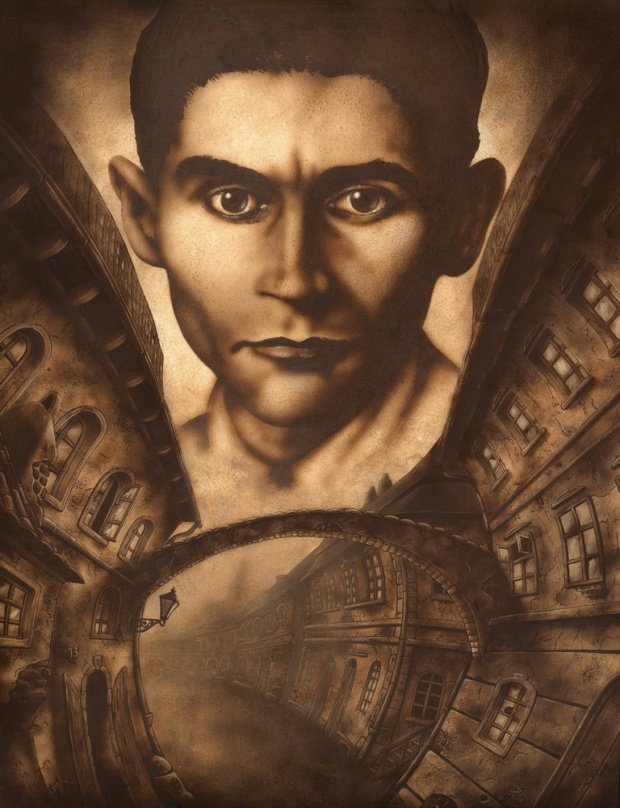 Франц Кафка
Щастя виключає старість. Хто зберігає здатність бачити прекрасне, той не старіє.
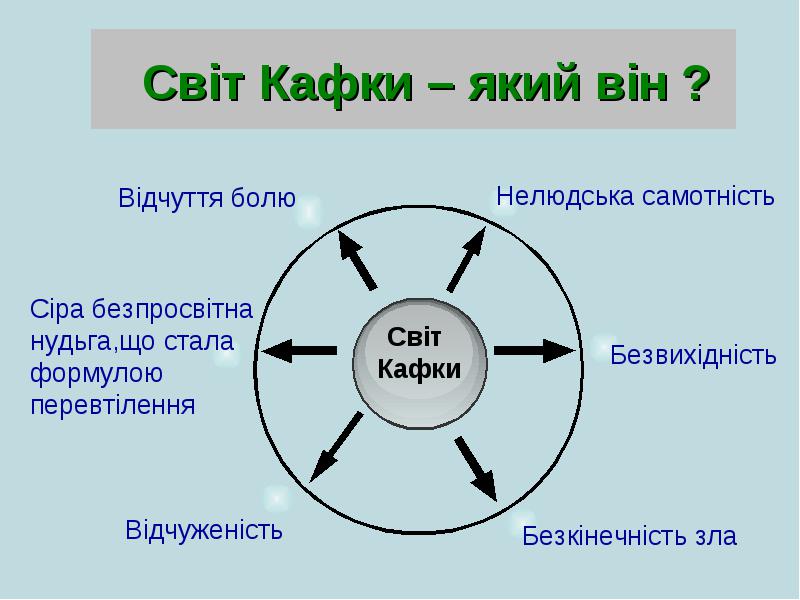 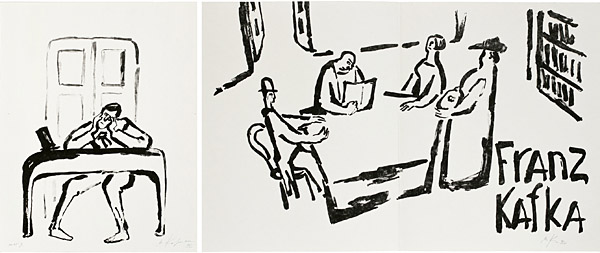 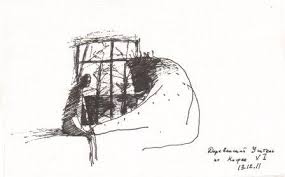 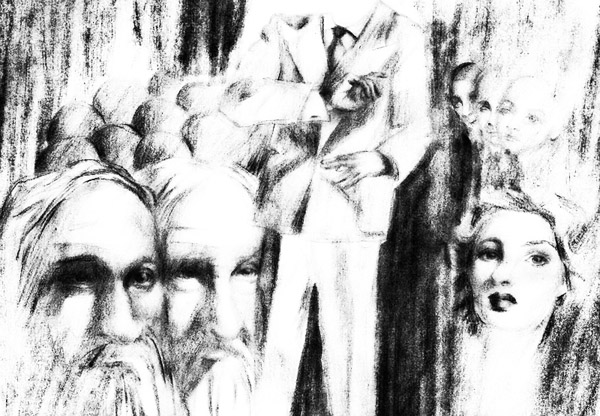 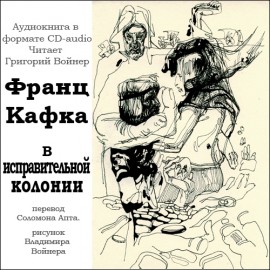 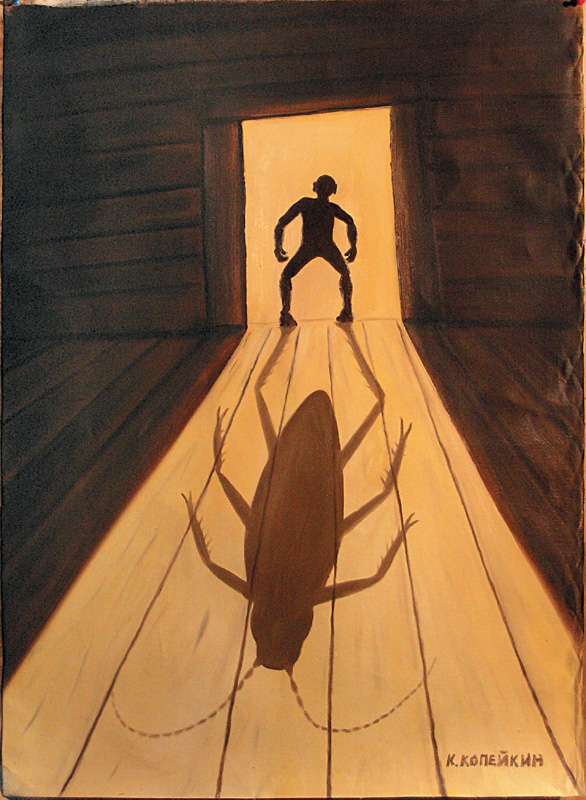 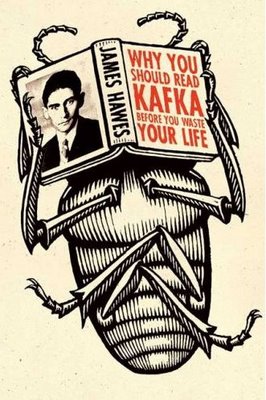 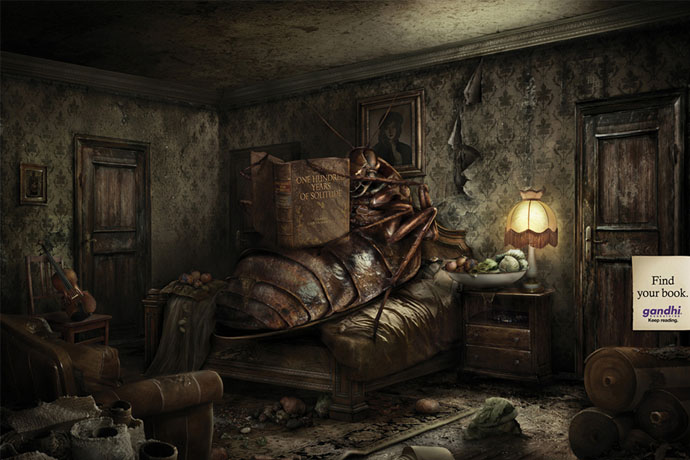 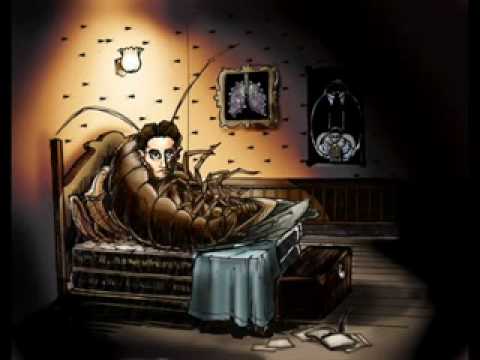